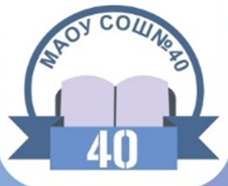 Математическая грамотность как элемент урока
Составила Литосова Е.А.
Учитель математики МАОУ СОШ № 40
Математическая грамотность – это способность человека мыслить математически, формулировать, применять и интерпретировать математику для решения задач в разнообразных практических контекста. 

В определении математической грамотности особое внимание уделяется использованию математики для решения практических задач в различных контекстах.
В 5-м и 6-м классах важно научить детей гибкому чтению на уроках математики. 

- определять главное и второстепенное в тексте задачи;
- сопоставлять данные по тексту, соотнести их характеристики;  уметь формулировать вопросы по данным задачи (текста);  составлять задачи по схеме (рисунку), используя частичные данные; 
- вычленять новую информацию из текста и сформировать ее главную мысль по отношению к тексту; 
- развивать механизм формирования научной речи, умение грамотно выражать свои мысли; 
-формировать навыки работы с готовой информацией, работать по алгоритму (схеме) из одного источника информации.
Виды задач:
Предметные задачи
Межпредметные задачи
Практико-ориентированные задачи
Ситуационные задачи
задачки
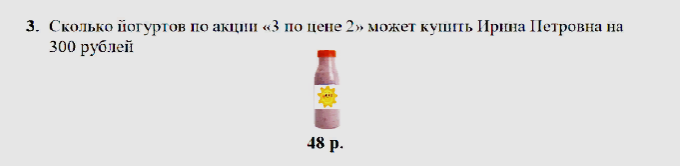 Задача «Расставьте знаки и скобки»
Это план города. Длина и ширина каждого квартала от перекрестка до перекрестка равна 300 м (например, АВ=300 м). Жанне нужно пройти по улицам: от перекрестка улиц Пушкина и Садовой до перекрестка улиц Весенняя и Энтузиастов. 
1.Изобразите на рисунке какие-нибудь два 
возможных маршрута Жанны: один- самый короткий, 
а другой- не самый короткий, который длиннее 4 км. 
2. Изобразите третий путь Жанны, 
который имеет такую же длину, как и второй. 
3. Найдите длину третьего пути.
Рассмотрите в паре другие возможные варианты. 
4. Какую длину имеет самый короткий путь?
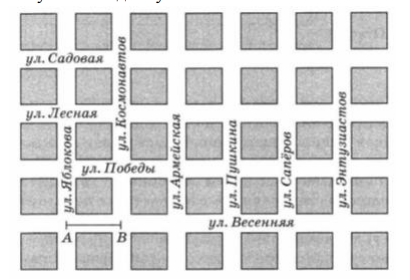 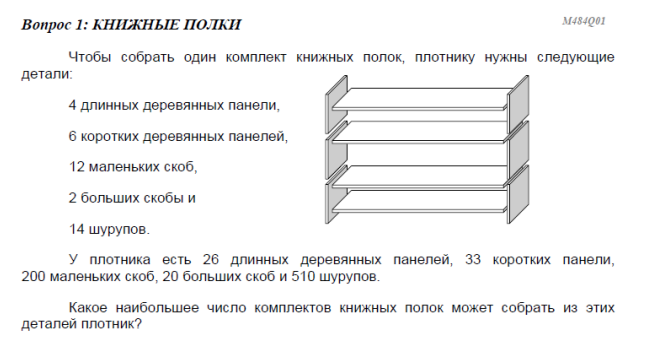 Определите, сколько необходимо закупить пленки для гидроизоляции садовой дорожки, изображенной на рисунке, если её ширина везде одинакова.
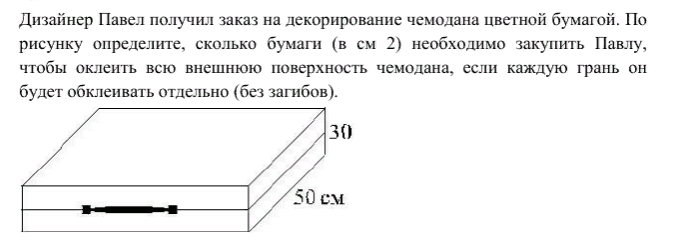 Спасибо за внимание!